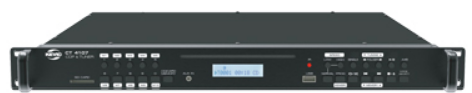 CT4107
CD Player & Tuner
자동 메모리 기능으로 이전 동작 상태 기억 
CD, USB, AUX 기능, MP3, WMA, MP4 포맷 재생
CD, MP3 파일 재생시 스피드 조정 가능
RANDOM 및 REPEAT 재생 기능 제공
라디오는 FM1, FM2, AM 각 10개 (총 30개) 저장
주파수 특성 : 32㎐ ~ 20㎑ (±3㏈)
신호대잡음비 : 70㏈ 이상
전고조파의율 : 0.12% 이상
출력 레벨 : RCA : 1Vpp, XLR : 2Vpp
채널 분리도 : 70㏈
FM(22.5kHz MOD)
      - 수신 주파수 : 87.5㎒ ∼ 108㎒ 
      - 실용감도 : 11㏈
      - 전고조파의율 : 0.5% 이하
      - 신호대잡음비 : 50㏈ 이상
      - 출력 레벨 : RCA : 800㎷pp, XLR : 1.6Vpp
AM(30% MOD)
      - 수신 주파수 : 522㎐ ∼ 1,611㎑
      - 실용감도 : 41dB
      - 전고조파의율 : 0.5% 이하
      - 신호대잡음비 : 40㏈ 이상
      - 출력 레벨 : RCA : 800㎷pp, XLR : 1.6Vpp
통신 방식/속도 : RS-232 / 9,600bps
사용 전원 : 약 DC24V / 500㎃ 
외형 규격(W x H x D) : 482 x 44 x 350mm
무게 : 3.5㎏